Здравното възпитание в учебни часове
ОУ „Стою Шишков“, село Търън
Април 2022 година
Съдържание
Раждането на идеята за здравно възпитание.
Представяне на учебните програми.
Възпитателни методи
Очаквани резултати
Инструменти.
Раждането на идеята
Екипът, създал програмите
6.12.2018 година
25.01.2019 година
Представяне на учебните програми
Ядро на учебно съдържание
Грижа за себе си
Ядро на учебно съдържание „Грижа за другите“
Социално и емоционално учене
Управление на взаимоотношения
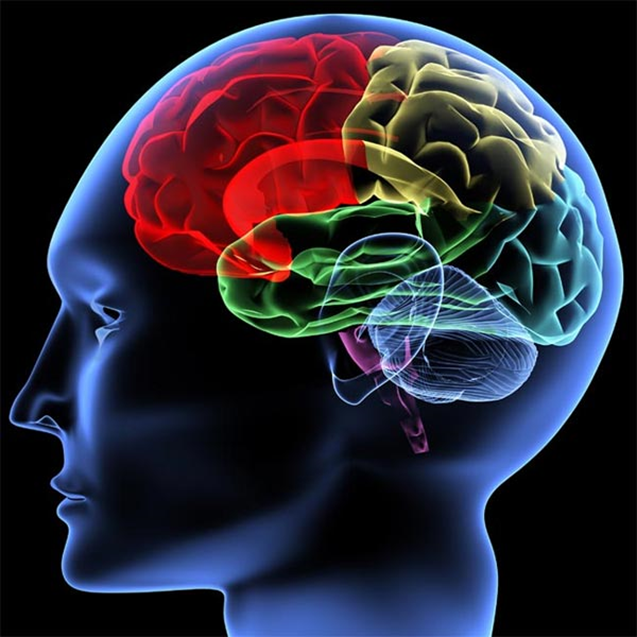 Ядро на учебно съдържание „Грижа за другите“
Ядро на учебно съдържание „Грижа за планетата“
Ядро на учебно съдържание „Грижа за планетата“
Възпитателни методи
ИГРА
ПСИХО ДРАМА
ФОРУМ ТЕАТЪР

ЕКСПЕРИМЕНТ

РЕШАВАНЕ НА ПРОБЛЕМ

УПРАВЛЕНИЕ НА КОНФЛИКТ
ОЧАКВАНИ РЕЗУЛТАТИ
ХОЛИСТИЧНО ЗРАВЕ

АКАДЕМИЧЕН НАПРЕДЪК

ДАЛЕЧНИ СОЦИАЛНИ ХОРИЗОНТИ

АНГАЖИРАНОСТ

ГРАЖДАНСКО САМОСЪЗНАНИЕ
Холистично здраве
Учениците вече разпознават емоциите си; умеят да ги управляват и да носят отговорност за поведението си, за отношението си към другите и към планетата. 
Повишена е психическата устойчивост на децата към външни въздействия. Учениците познават природата на конфликта и го приемат като възможност за развитие.
100% от учениците ни се хранят с топла прясно приготвена храна.
Повишен е интересът към дейности с висока двигателна активност. Това пряко кореспондира с понижената заболеваемост сред децата ни.
Познават се опасностите на съвременната дигитална среда и някои алгоритми за избягването им.
Академичен напредък
Подобрено е умението за учене. /Високи резултати на НВО/.
Повишен е интересът към учебните дейности /няма отсъствия по неуважителни причини/
Уважението към труда на учителя е в ценностната система на учениците.
Наблюдава се желание за включване в повече конкурси, състезания и извънкласни мероприятия. /театрална трупа, акордеонен оркестър, арт терапия/.
Далечни социални хоризонти
Учениците се запознават с интересни личности и специалисти в различни области /бизнесмени, еколози, психолози, експерти по храните и водата/
Влизат в досег с интересни професии и разширяват възможностите си за социални контакти и избор.
Добиват самочувствието на ценни хора, които могат да носят отговорност за социалното си благополучие.
Ангажираност и гражданско самосъзнание
Ангажираност
Гражданско самосъзнание
Учениците се чувстват като част от екипа с учителите си.
Имат усещането, че от тях зависи какво се случва в класната стая и как успяват.
Учениците опознават структурите на държавата, посещават институции и разбират как работят те в полза на гражданите.
Чувстват се пълноценни граждани с права и отговорности.
Инструменти
Инструменти
Инструменти
Рефлексия:
Какво приех в моята ценностна система?
Какво мога още да развивам като убеждения?
Какво ме притеснява?
Обратна връзка
Докато слушахте представянето, какво се питахте?
Вашето мнение за здравното възпитание с една дума:
Дискусия Образование – възпитание?“
Благодаря за вниманието!Диана Димитрова
„Да дадем на децата мъдростта на нашето време и крила да летят успешно в своето време!“